Polynomial Methods 
Example (27.6): 
Use the polynomial method to find the eigenvalues of the BVP:
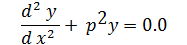 ODE with Boundary Conditions:  
y(0)=0  & y’(3)=0
Use 1,2,3,&4  interior nodes.
Solution :
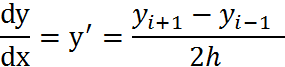 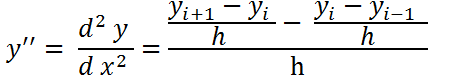 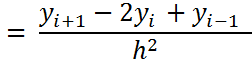 Substituting in equations :
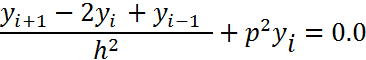 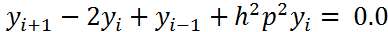 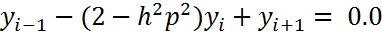 1. One interior node:
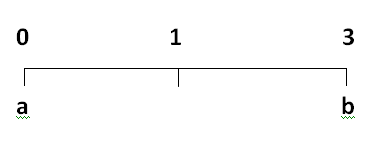 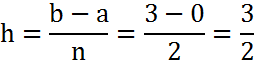 n=2
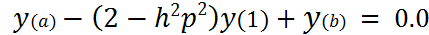 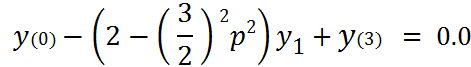 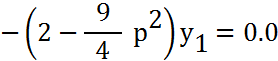 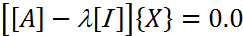 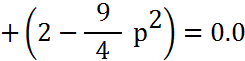 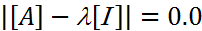 P= 0.9428
2. Two interior nodes :
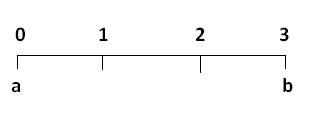 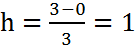 n=3
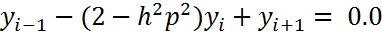 0 2
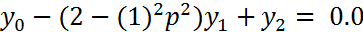 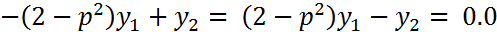 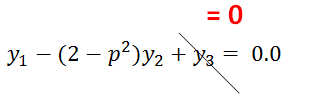 13
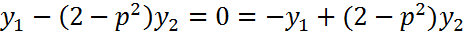 In matrix form :
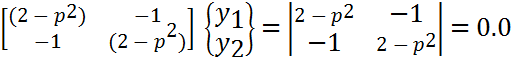 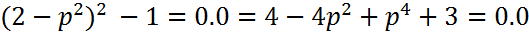 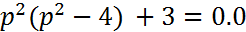 P= 1, 1.73205 New
3. Three interior points :
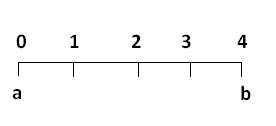 n=4
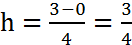 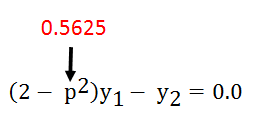 0 2
( done previously )
1 3
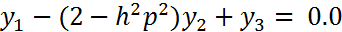 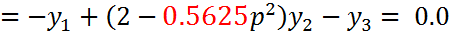 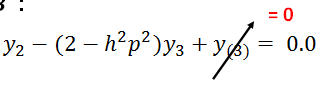 2 3
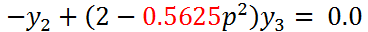 In matrix form :
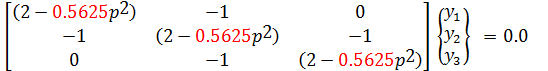 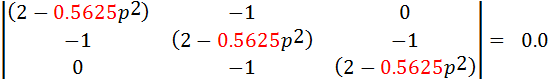 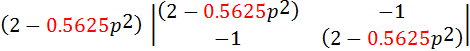 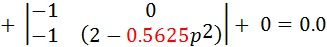 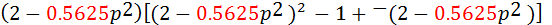 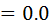 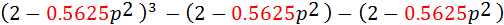 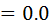 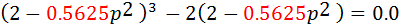 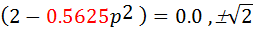 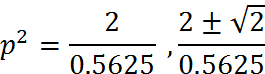 P1 = 1.0205 ,P2= 2.4637 New
4. Four interior points :
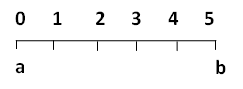 n=5
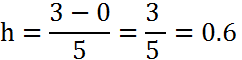 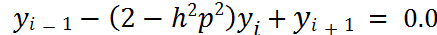 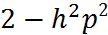 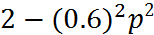 With 4 applications of the equation , we get the equal in matrix from as :
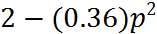 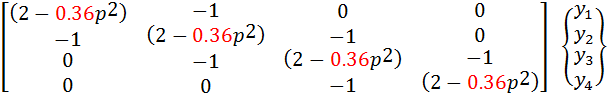 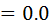 Taking the determinant equal to zero
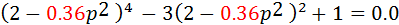 P1 = 1.0301 
P2= 1.9593 
P3 = 2.6967 
P4= 3.1702 New
CH -9  
           
Gauss Elimination 

Section 9.6 :Nonlinear System of  Equations
To solve n simultaneous nonlinear equations:
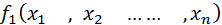 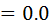 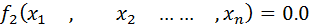 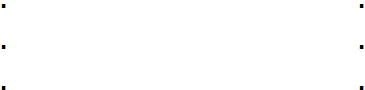 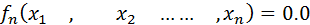 A multidimensional version of Netwon –Raphson method can be used . A Taylor  series expansion is written for each equation :

For example , K th equation :
Present value
Next value
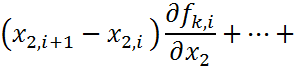 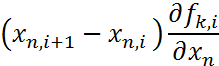 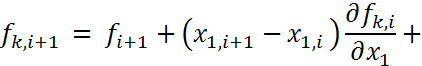 A similar equation ( expansion) is written for each nonlinear equation .

All           values are set to zeros ( to find the roots ).
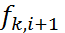 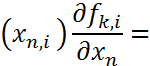 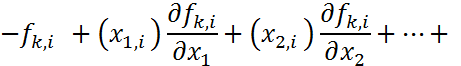 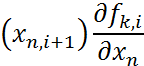 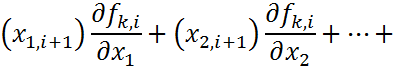 Unknown